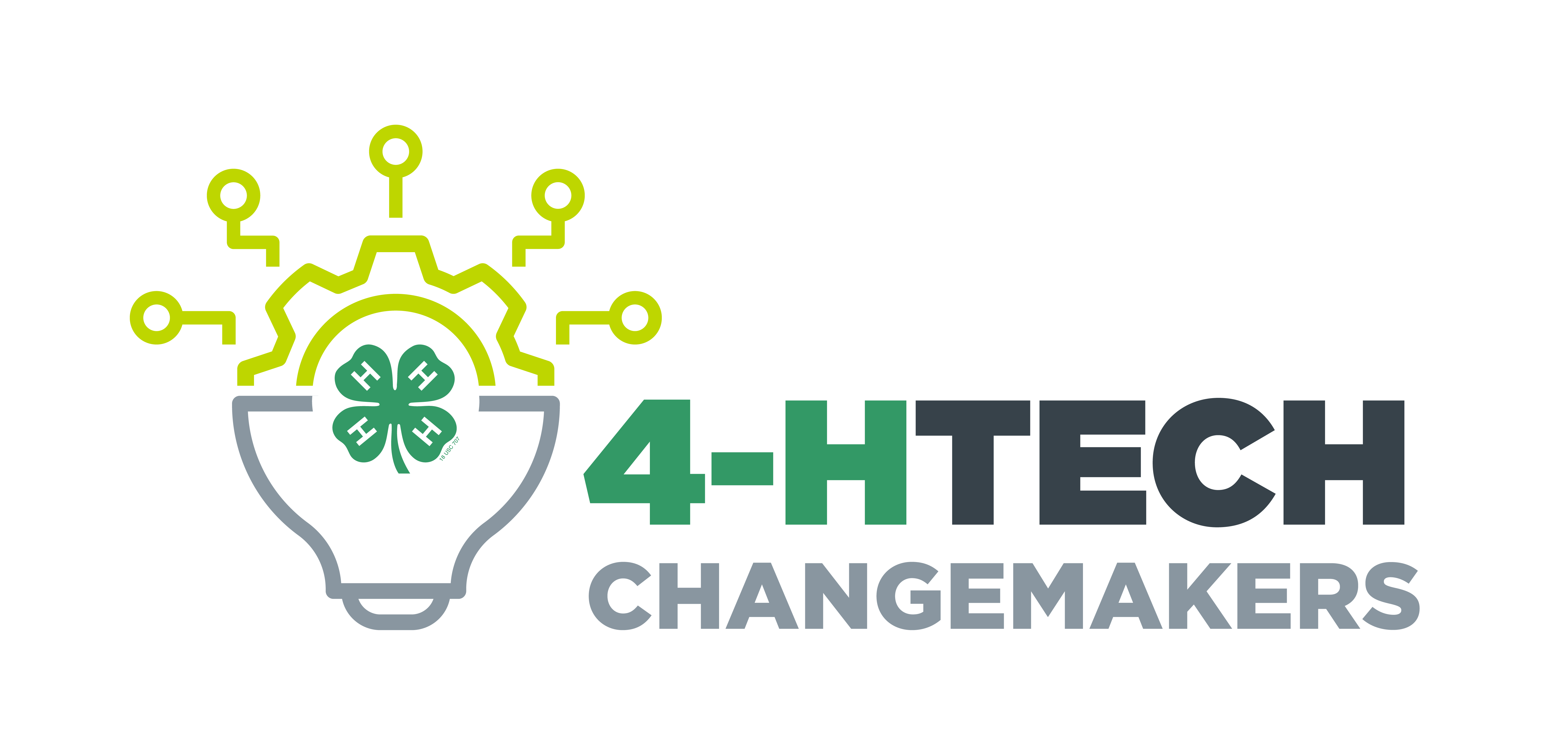 DIGITAL MARKETING:A Deeper Dive into Facebook
FACEBOOK BENEFITS
Social connection
Information and news
Content sharing
Networking opportunities
Business promotion
Community engagement
Events and invitations
2
NATIONAL 4-H COUNCIL
FACEBOOK FOR BUSINESS
Create pages
Interact with customers
Promote products or services 


It's important to note that while Facebook offers various benefits, it's essential to use it responsibly and be mindful of privacy and security settings to protect personal information.
3
NATIONAL 4-H COUNCIL
FACEBOOK PAGE KEY FEATURES
Page information
Posts and updates
Page followers
Engagement tools
Insights and analytics
Advertising and promotions
4
NATIONAL 4-H COUNCIL
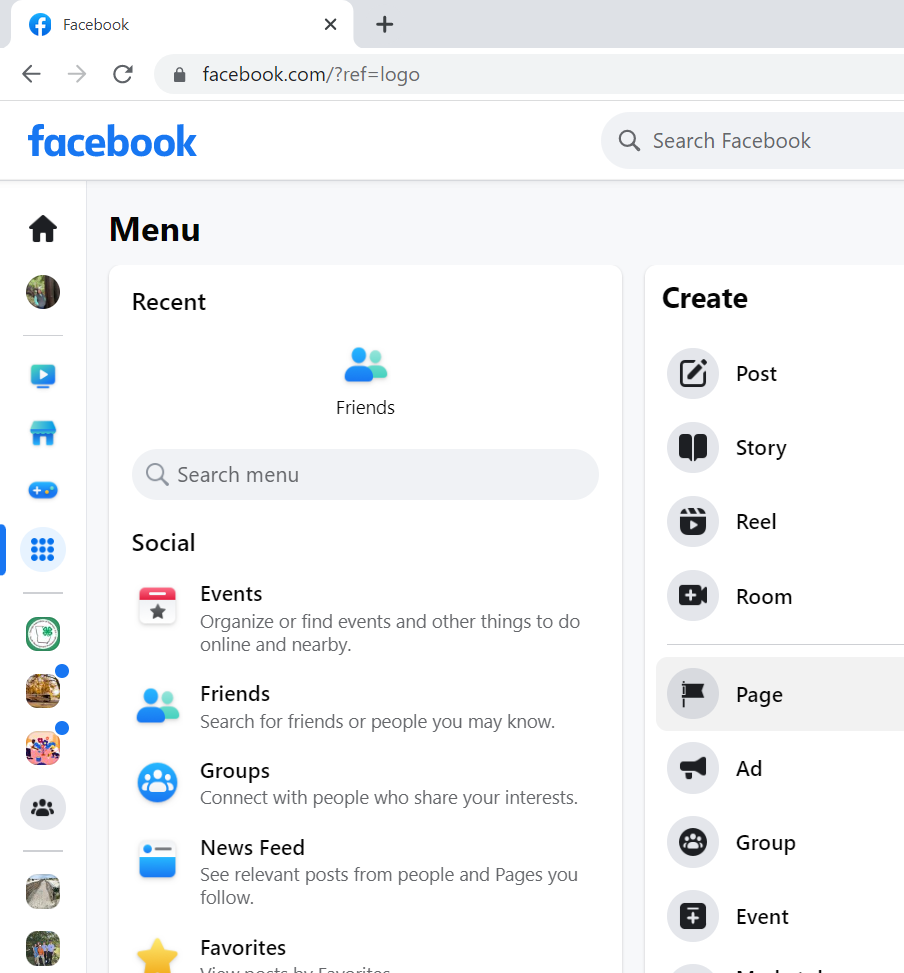 5
NATIONAL 4-H COUNCIL
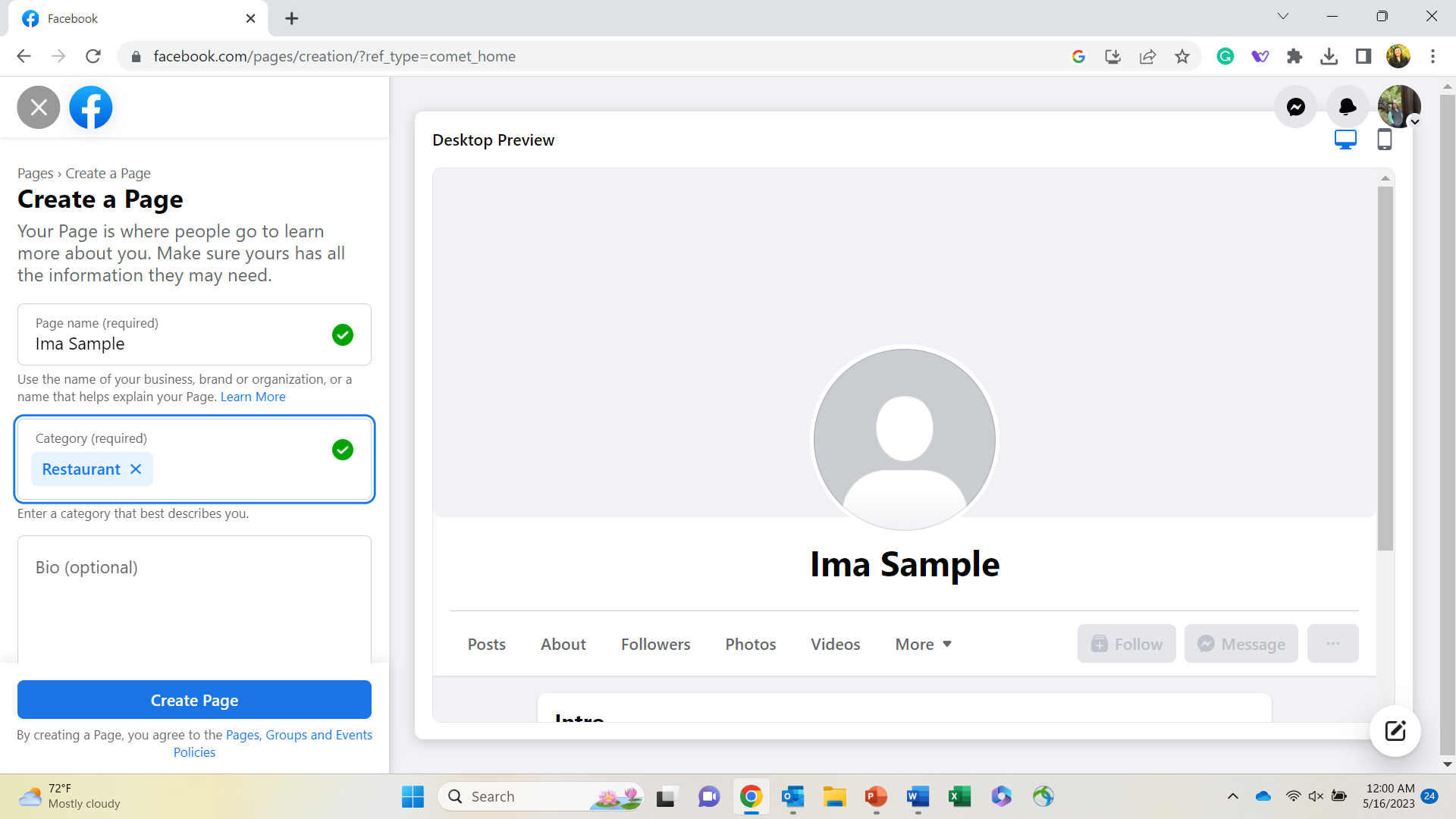 6
NATIONAL 4-H COUNCIL
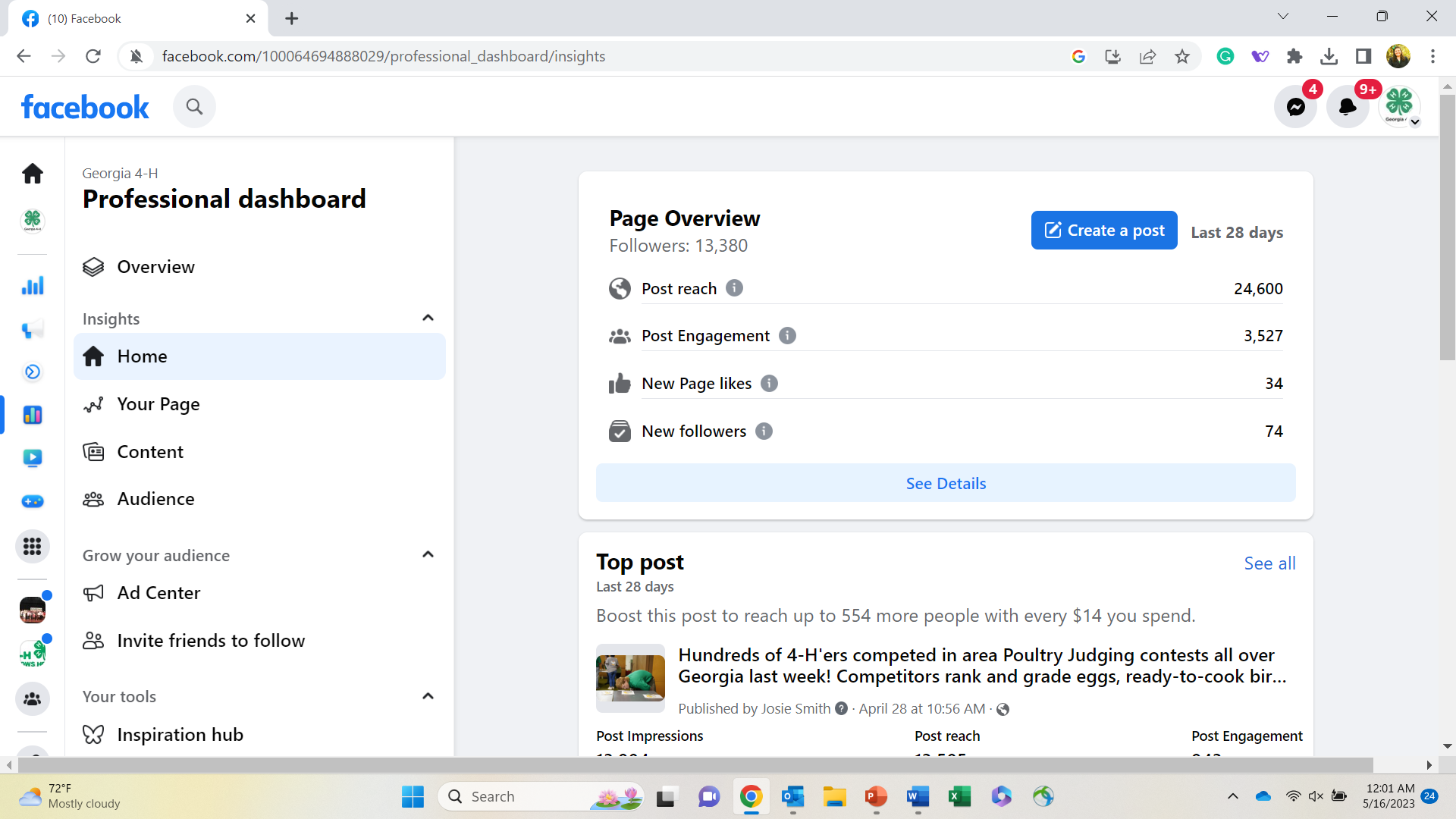 7
NATIONAL 4-H COUNCIL
Content for Facebook Pages
PRODUCT OR SERVICE HIGHLIGHTS
Showcase your products or services through high-quality photos, videos, and descriptions. Highlight their features, benefits, and unique selling points to generate interest and drive sales.
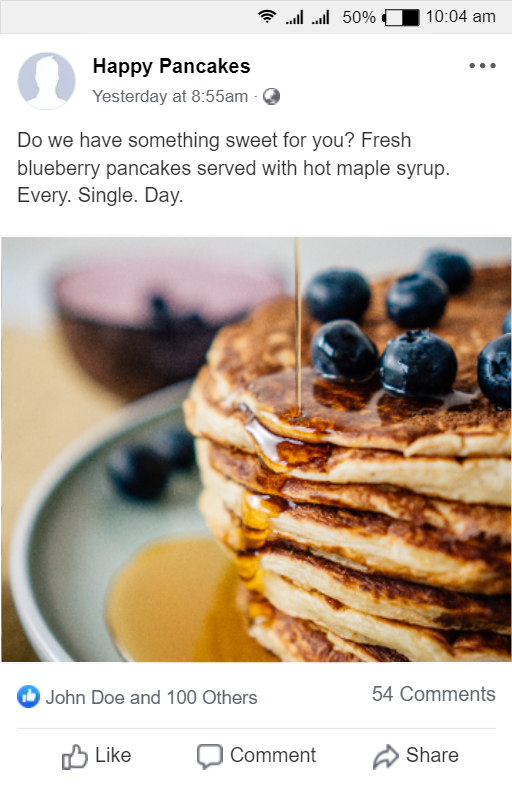 9
NATIONAL 4-H COUNCIL
BEHIND THE SCENES
Offer a glimpse into your business operations, such as your manufacturing process, team members, or workspace. This humanizes your brand and builds trust with your audience.
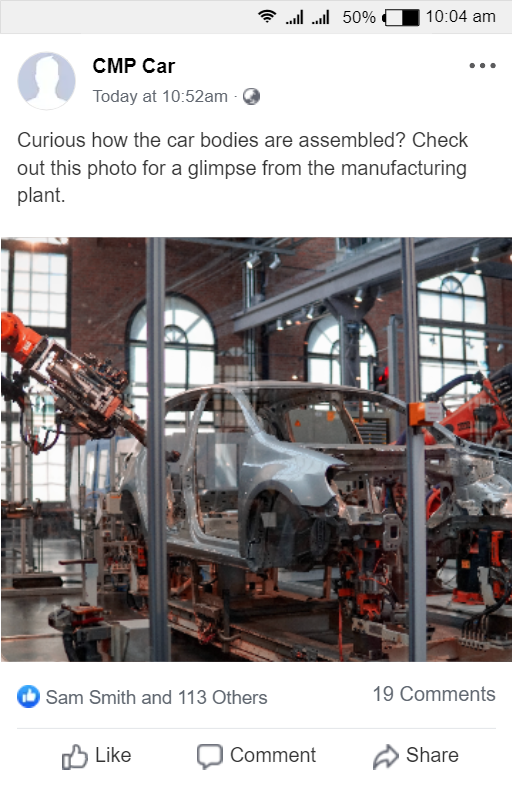 10
NATIONAL 4-H COUNCIL
CUSTOMER REVIEWS
Share positive feedback and testimonials from satisfied customers. This builds social proof and helps potential customers gain confidence in your products or services.
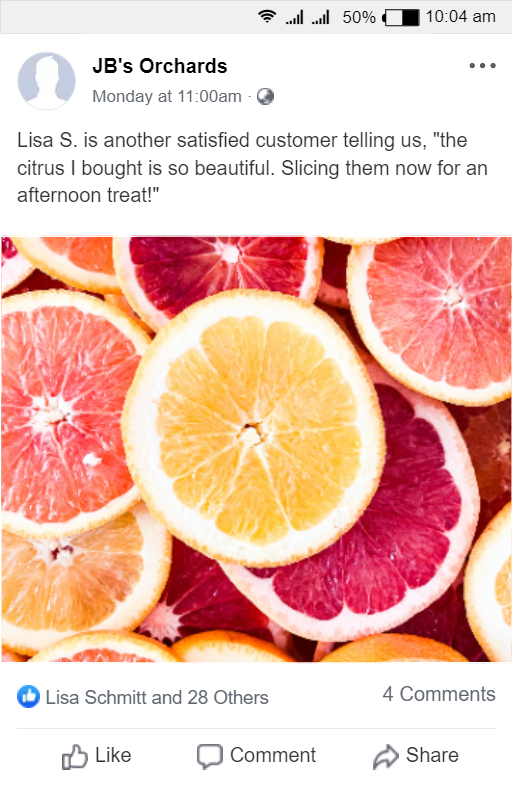 11
NATIONAL 4-H COUNCIL
HOW-TO GUIDES
Provide helpful guides, tips, and tutorials related to your industry or offerings. This positions your business as an authority and provides value to your audience.
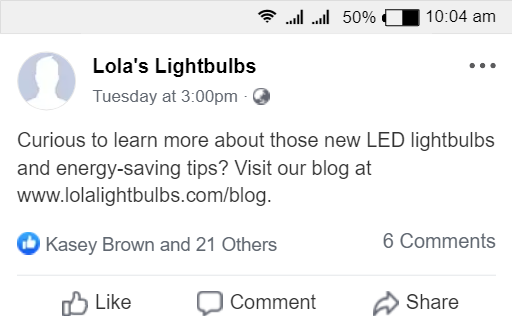 12
NATIONAL 4-H COUNCIL
CONTESTS & GIVEAWAYS
Engage your audience by hosting contests, giveaways, or sweepstakes. Encourage users to participate by liking, commenting, or sharing your post for a chance to win prizes. This increases brand awareness and encourages interaction.
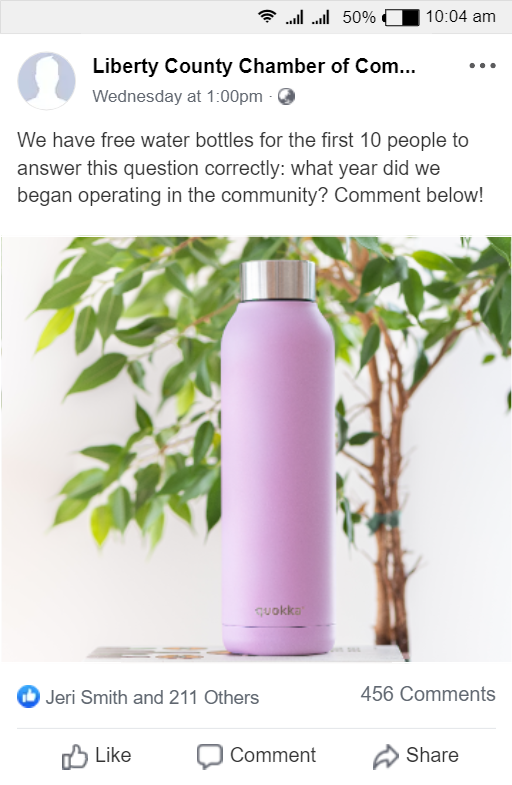 13
NATIONAL 4-H COUNCIL
EDUCATIONAL CONTENT
Tailor your content to specific seasons, holidays, or events. This helps you stay current and tap into the festive spirit, creating a sense of connection with your audience.
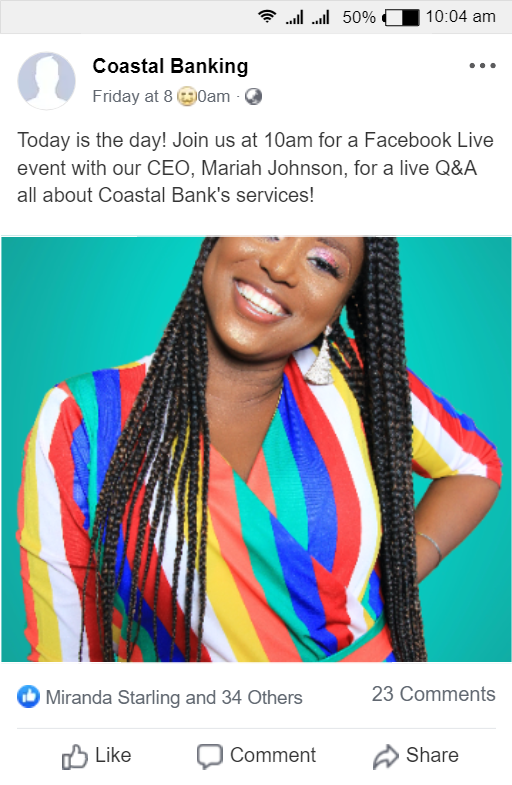 14
NATIONAL 4-H COUNCIL
SEASONAL POSTS
Create informative and educational content that addresses common questions, challenges, or interests of your target audience. This can be in the form of blog posts, videos, infographics, or live Q&A sessions.
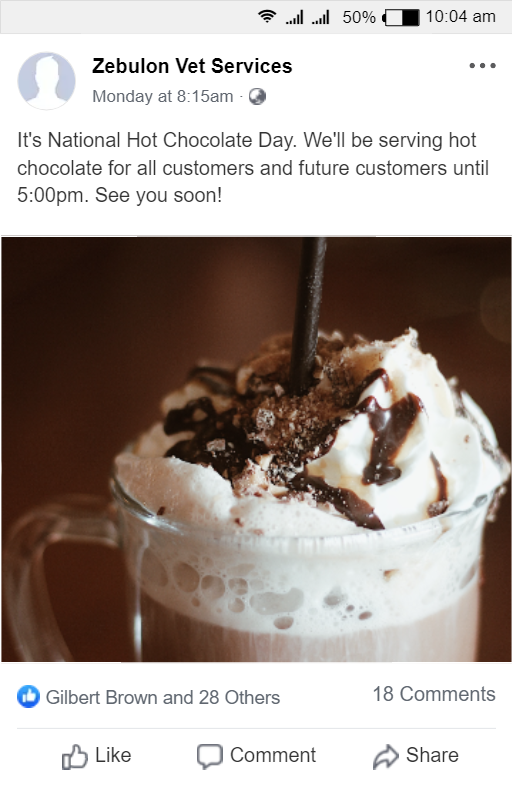 15
NATIONAL 4-H COUNCIL
USER-GENERATED CONTENT
Encourage your customers to share their experiences with your products or services by using a branded hashtag or tagging your page. Repost and highlight user-generated content to foster engagement and authenticity.
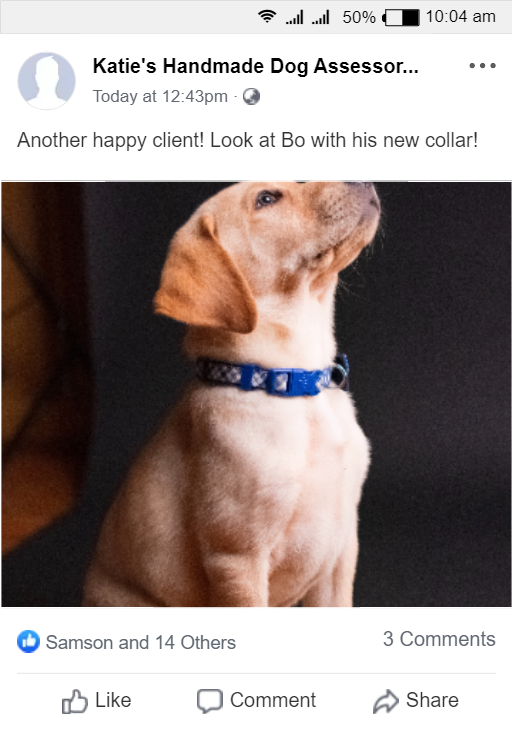 16
NATIONAL 4-H COUNCIL
EVENT ANNOUCEMENTS
Promote upcoming events, workshops, webinars, or conferences related to your business or industry. Provide details and encourage followers to attend or participate.
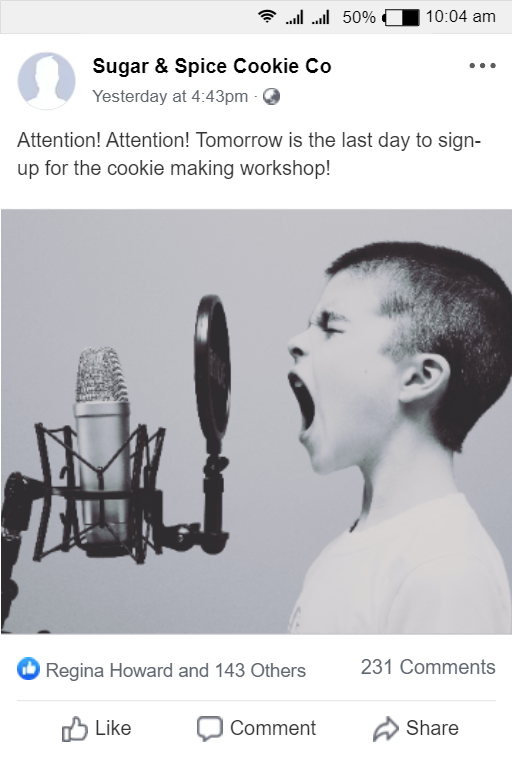 17
NATIONAL 4-H COUNCIL
ACTIVITY
Create 3 different social media posts using the categories below:
product or service highlights
behind-the-scenes
customer testimonials and reviewers
how-to guides and tutorials
contests and giveaways
educational content 
seasonal and holiday-themed posts
user-generated content 
event announcements
18
NATIONAL 4-H COUNCIL
Reflections & Questions
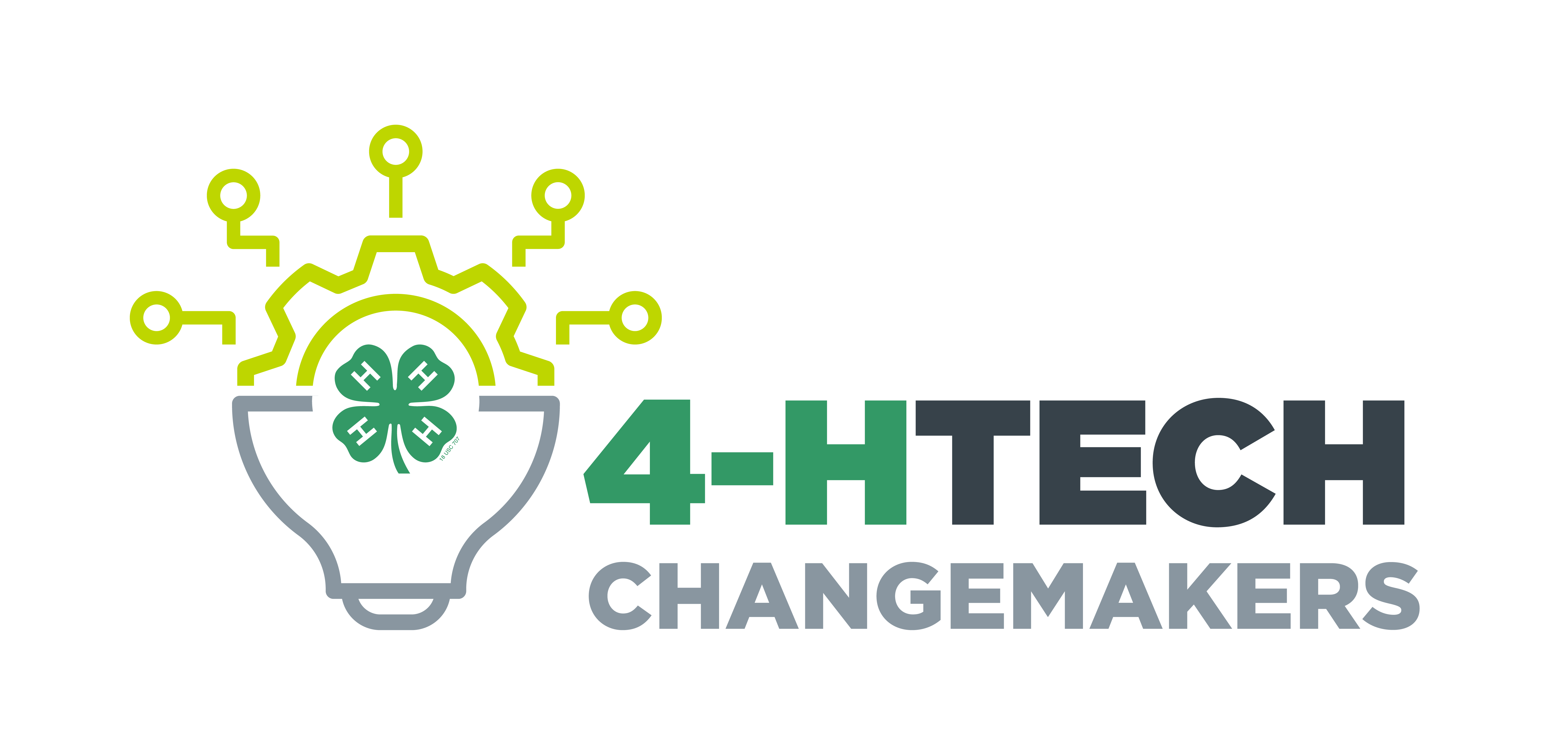 Thank You!